Meter Seal Tracking
Centralize Solution for Meter Seal Tracking
Login Page
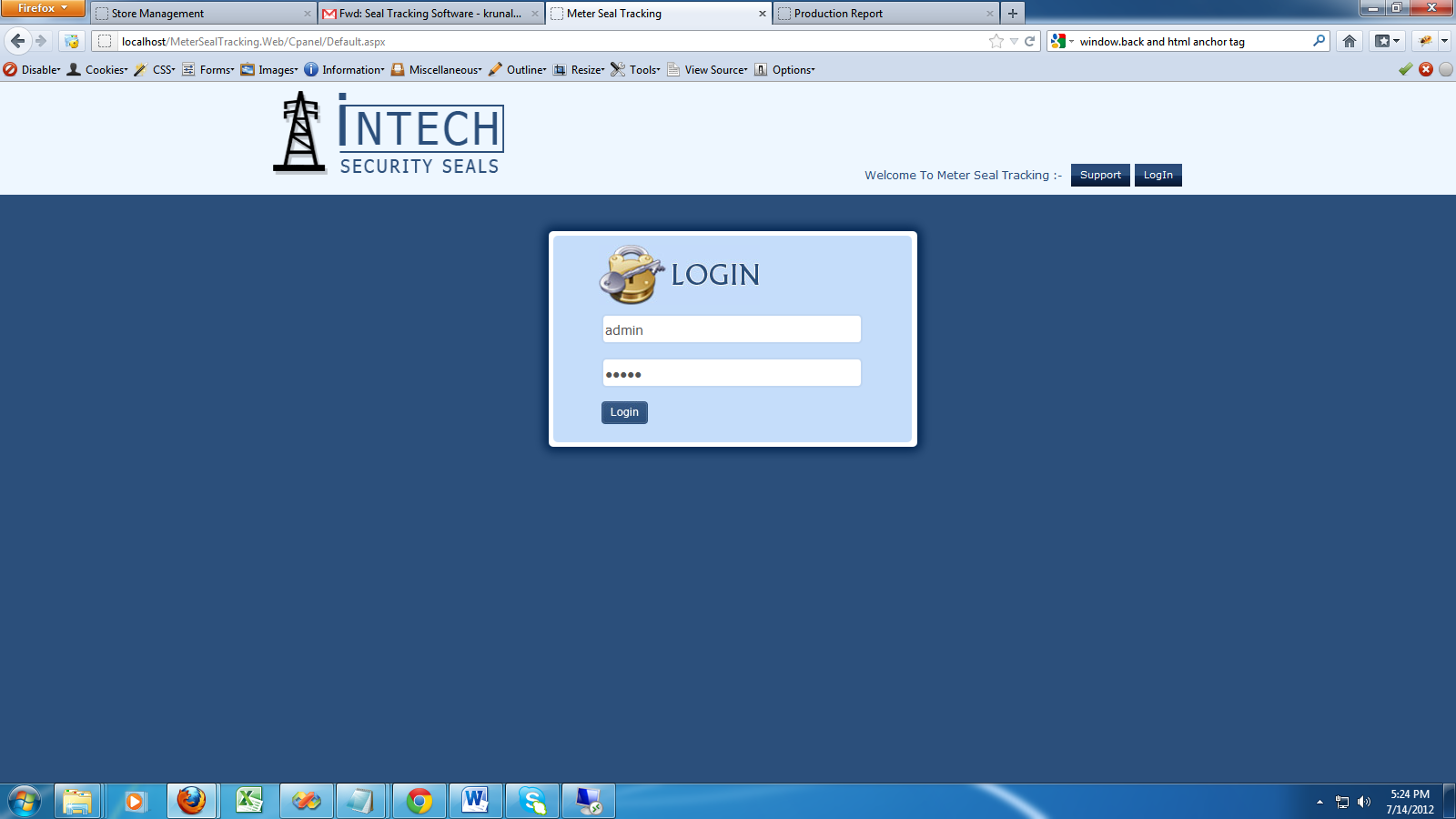 Dashboard
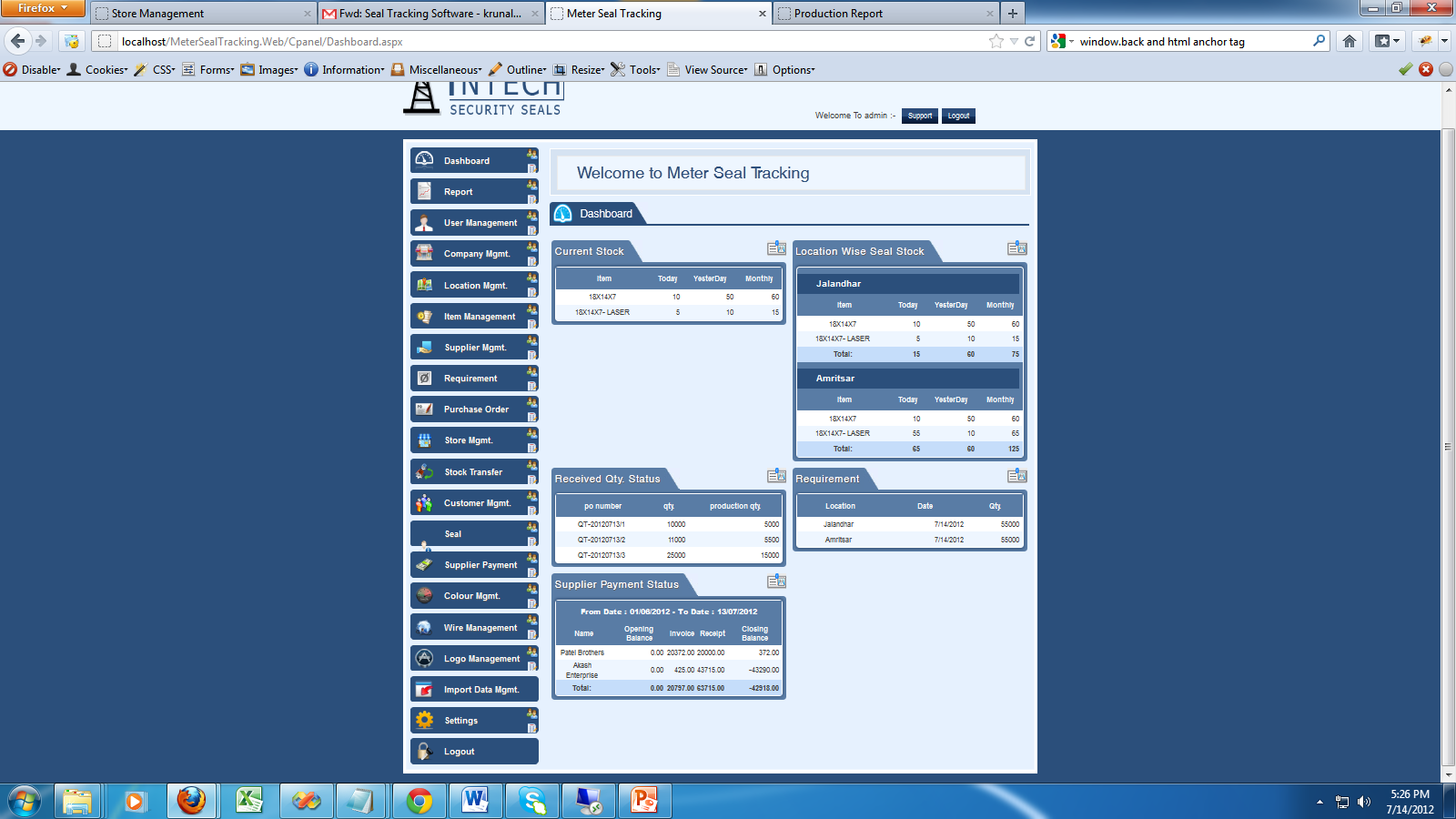 Dashboard – Summary of current Month
Display Current Stock of Seal
Display Current Stock of Other Item like Meter, Wire…etc
Display Location Wise Stock
Display Received Seal Quantity Status
Display Requirement of Seal as per Location Wise
Display Supplier Payment Status – this is only for Admin Person
User Management
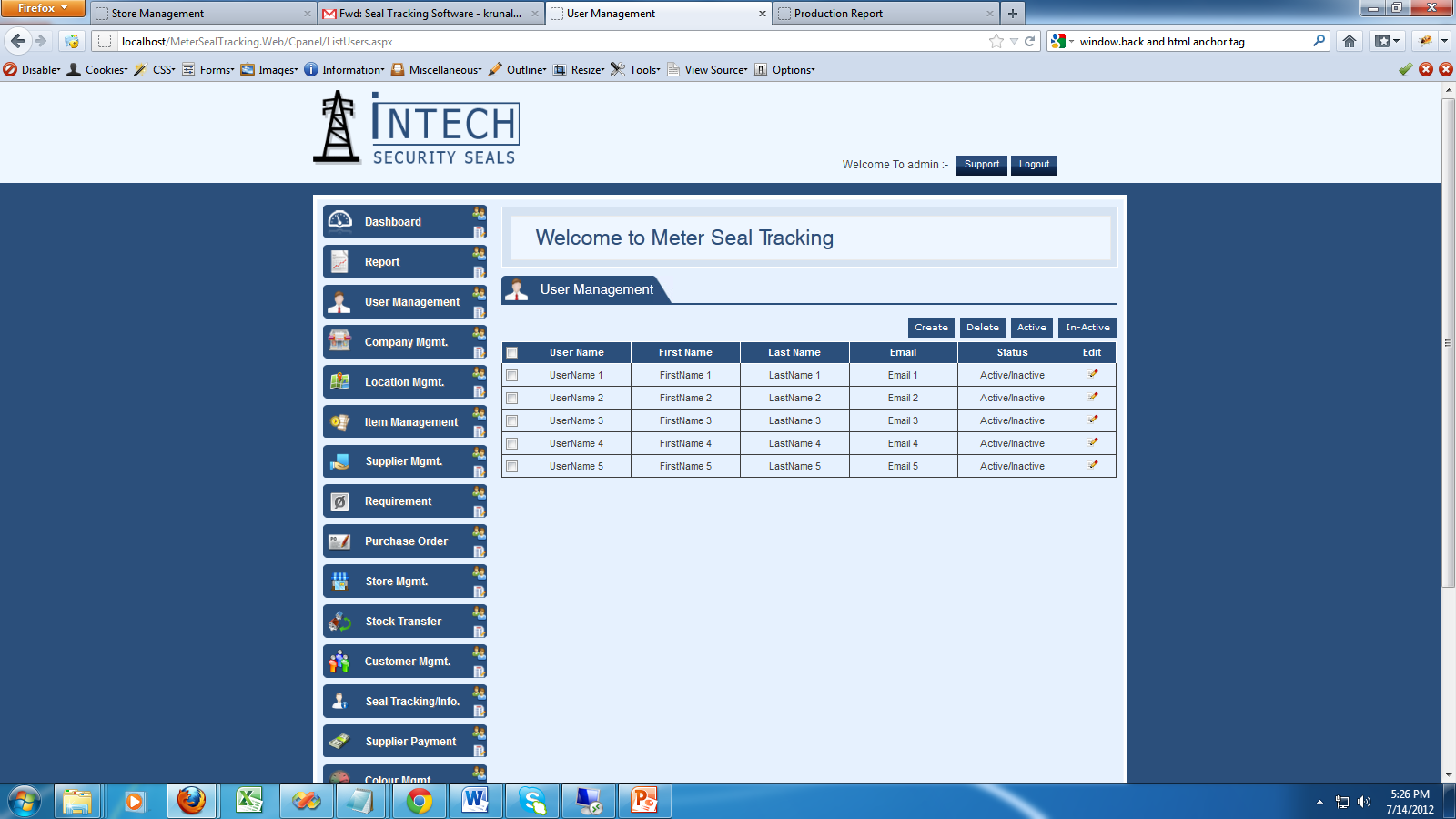 Create a New User
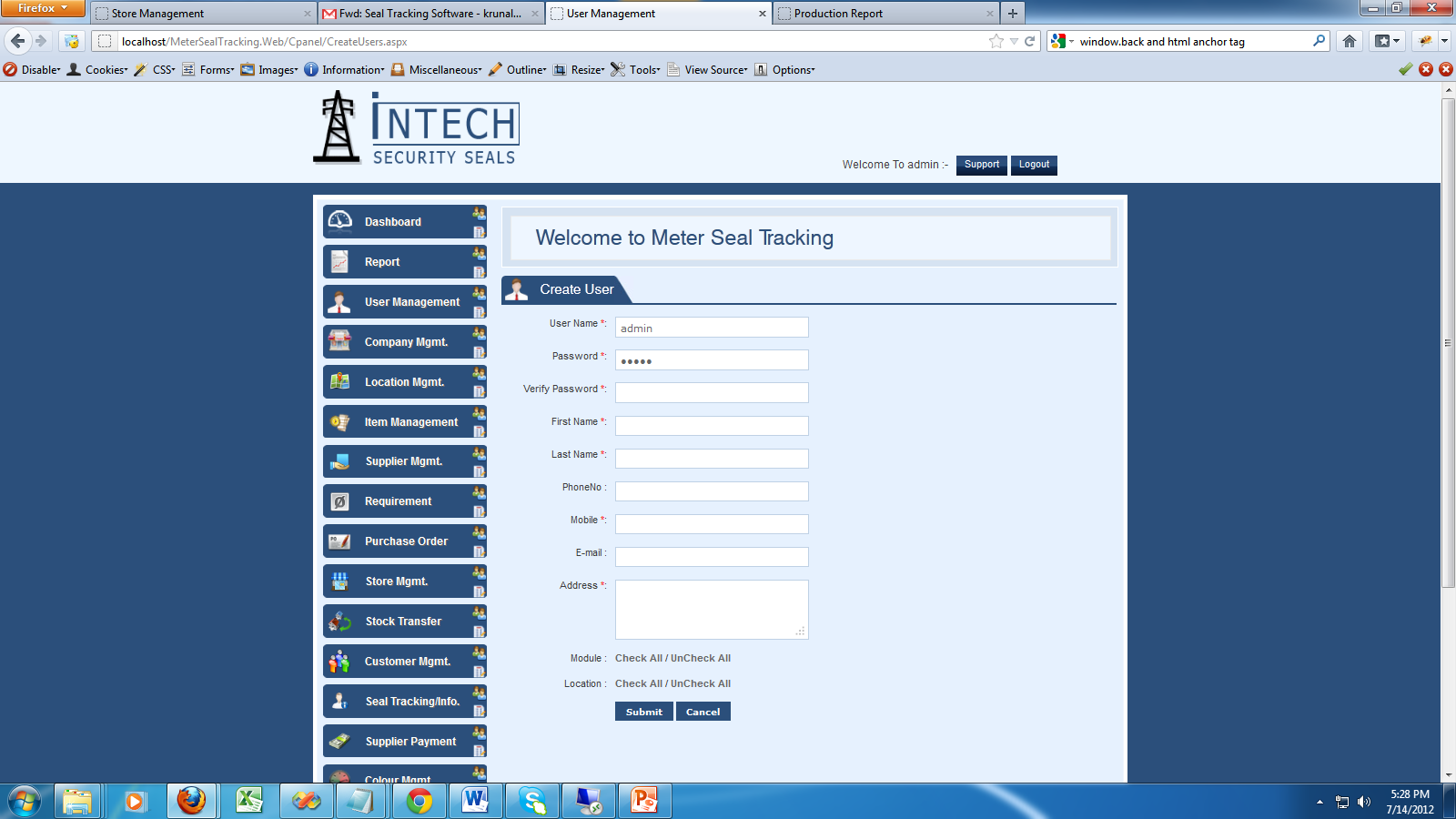 User Management
Create a new User as per Location wise
Also Give a Access as per Module and Location wise
Suppose create a one user like Jayesh and give a access of Patiyala Location then he can only view of Patiyala Status
Also Active and Inactive Facility. Admin User can Inactive of his/her account so they user can not login again to system.
Company Management
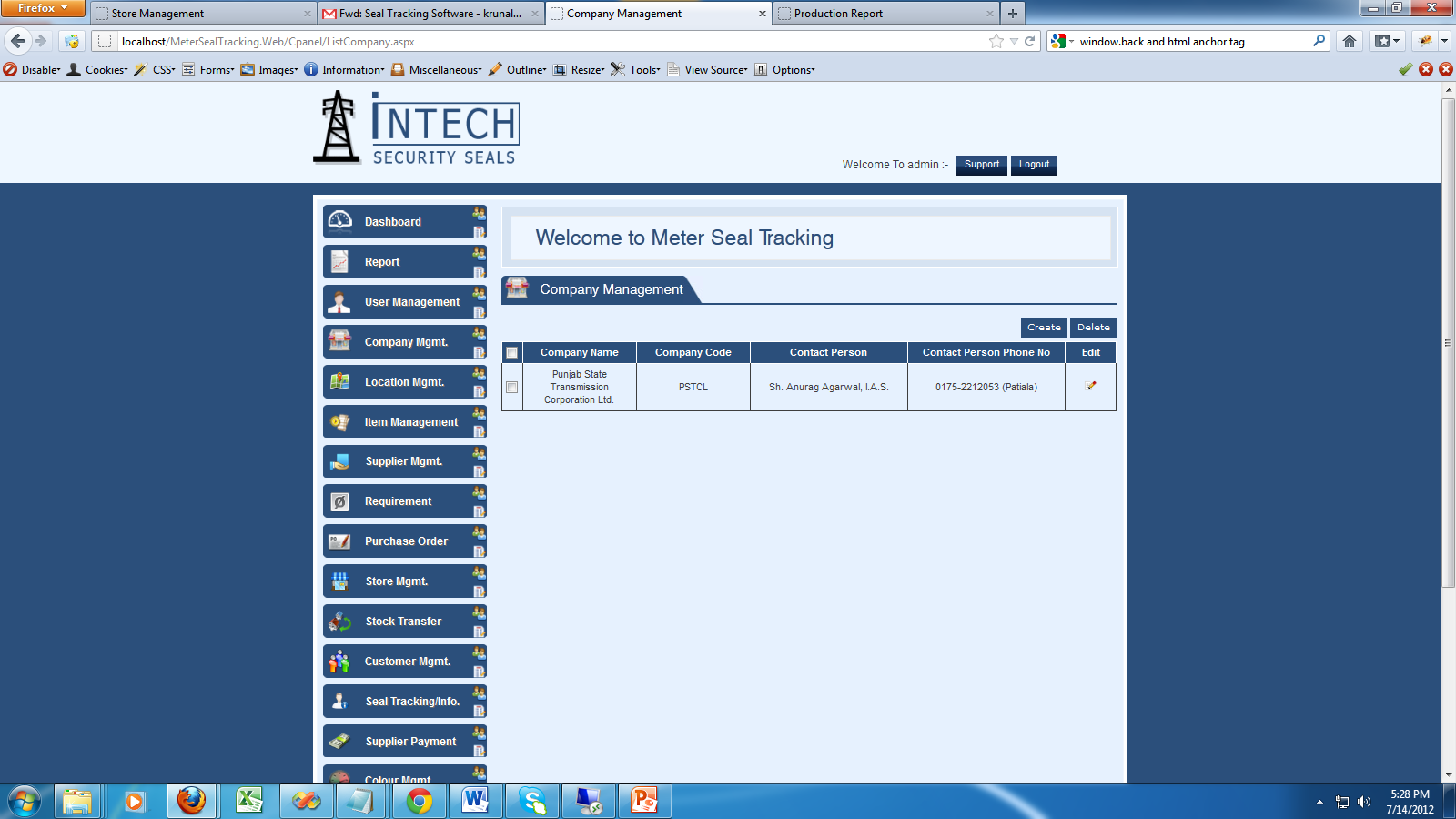 Create a New Company
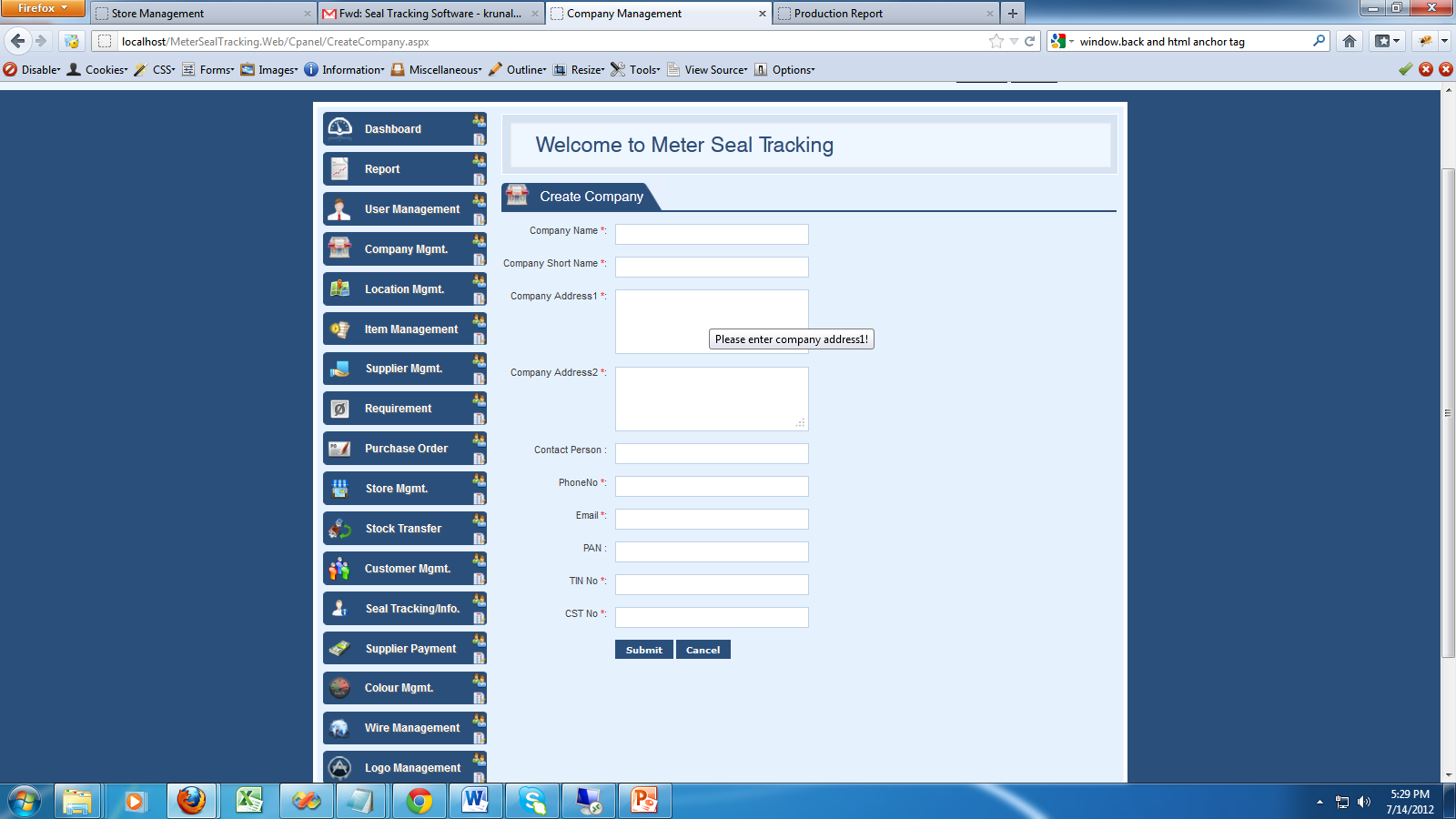 Location Management
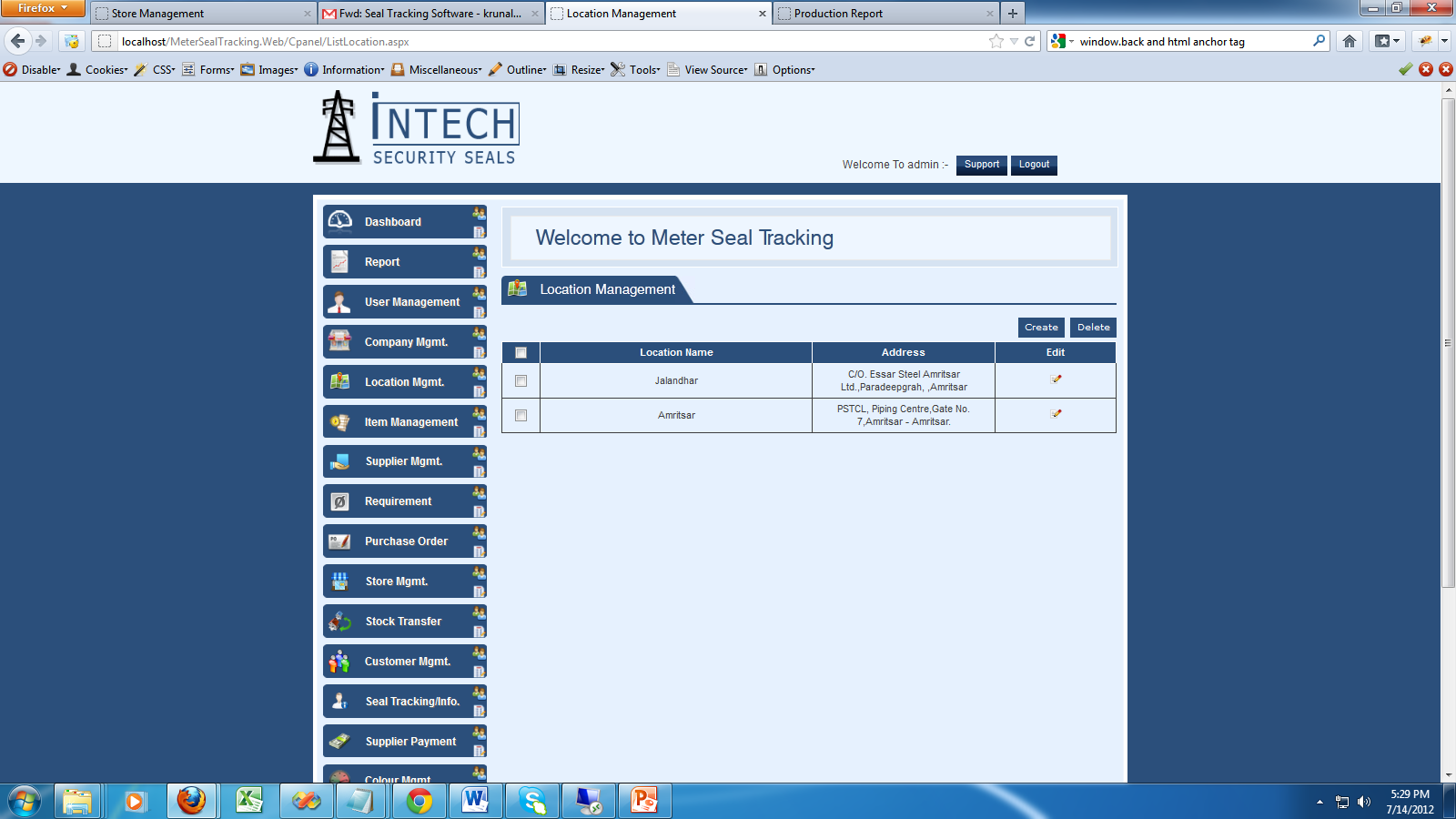 Create Location
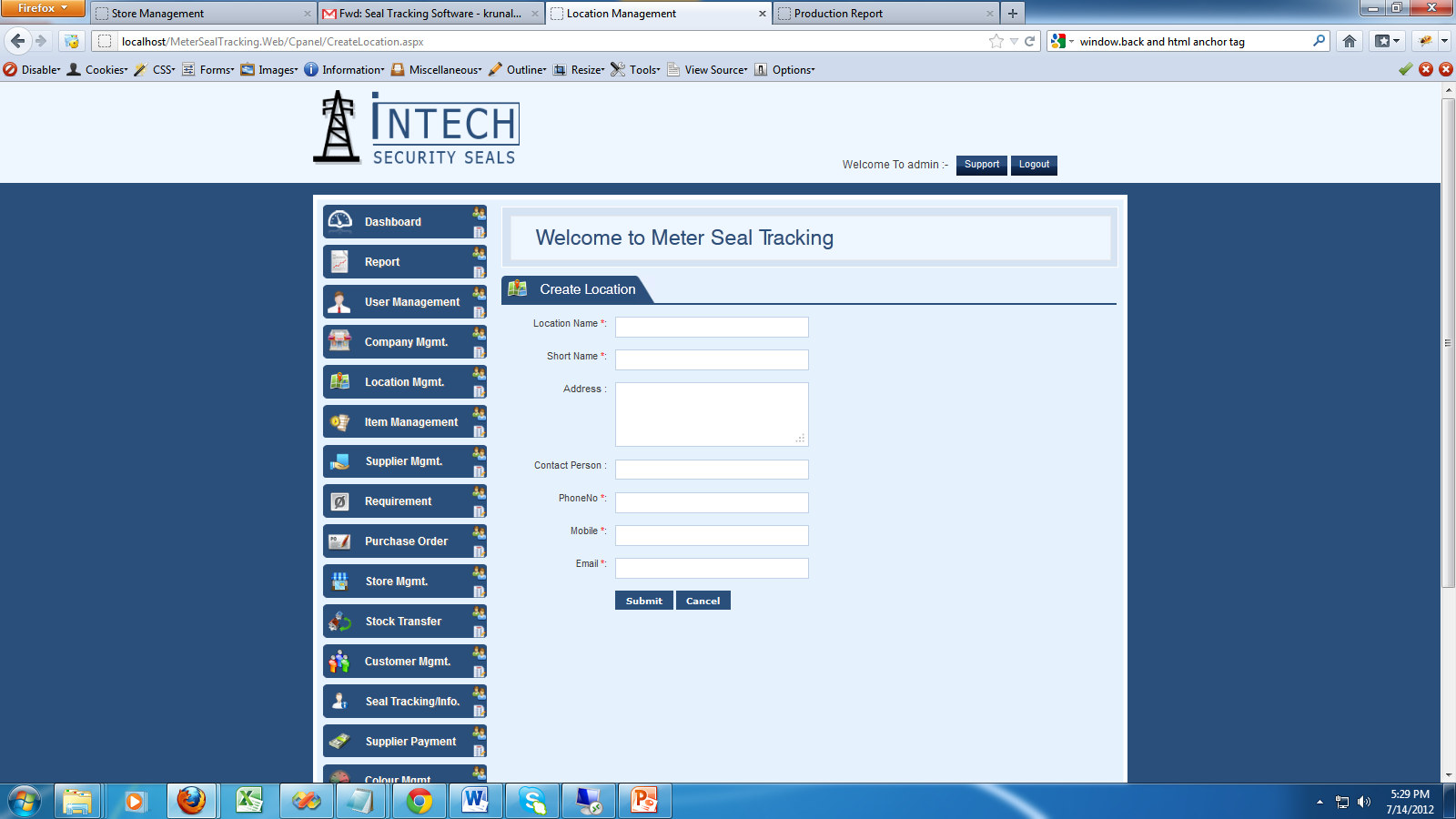 Company Detail
Enter your Company Detail like Address and contact Detail. So Automatic display in Purchase Order and other
Item Management
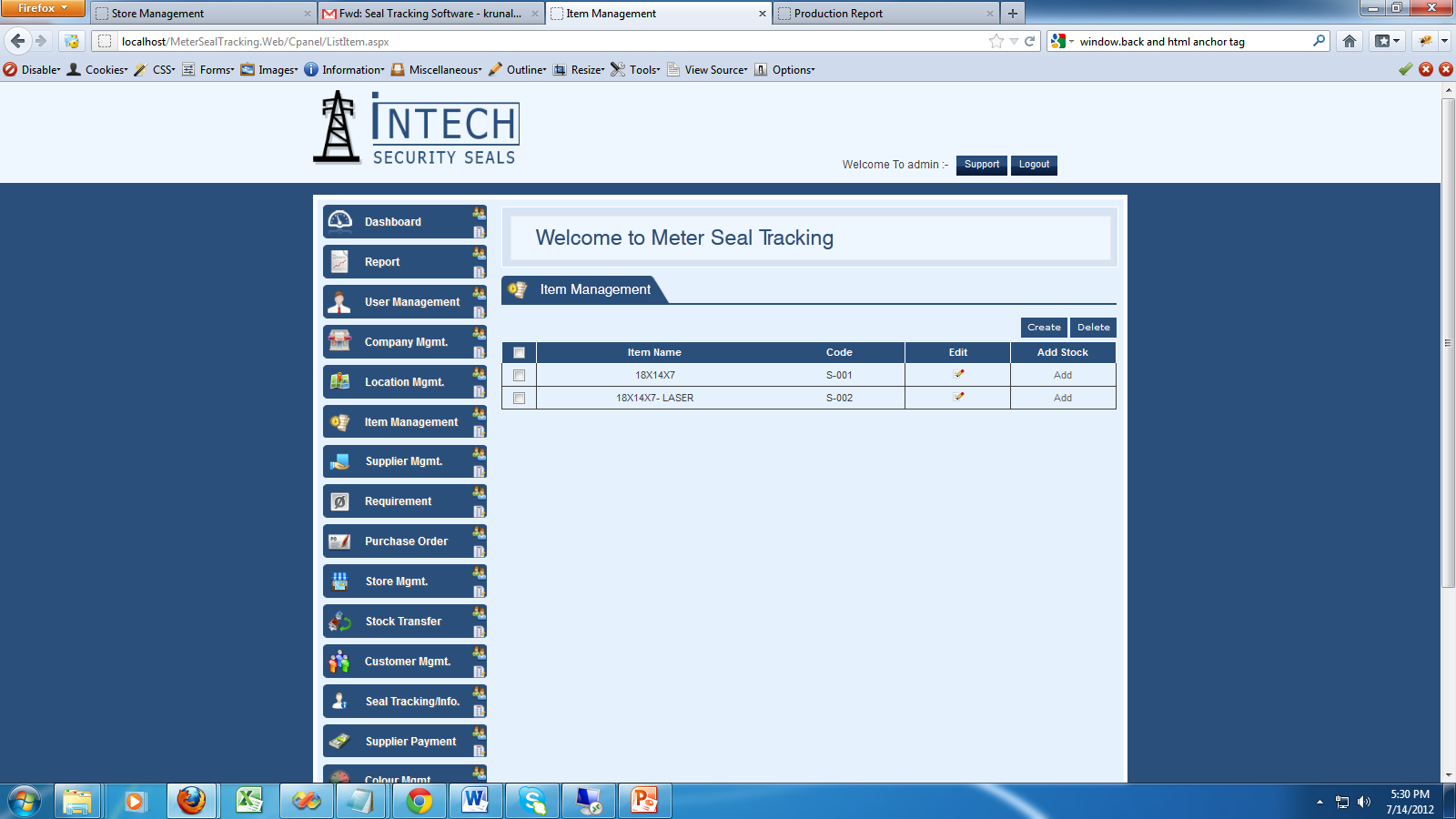 Create Item
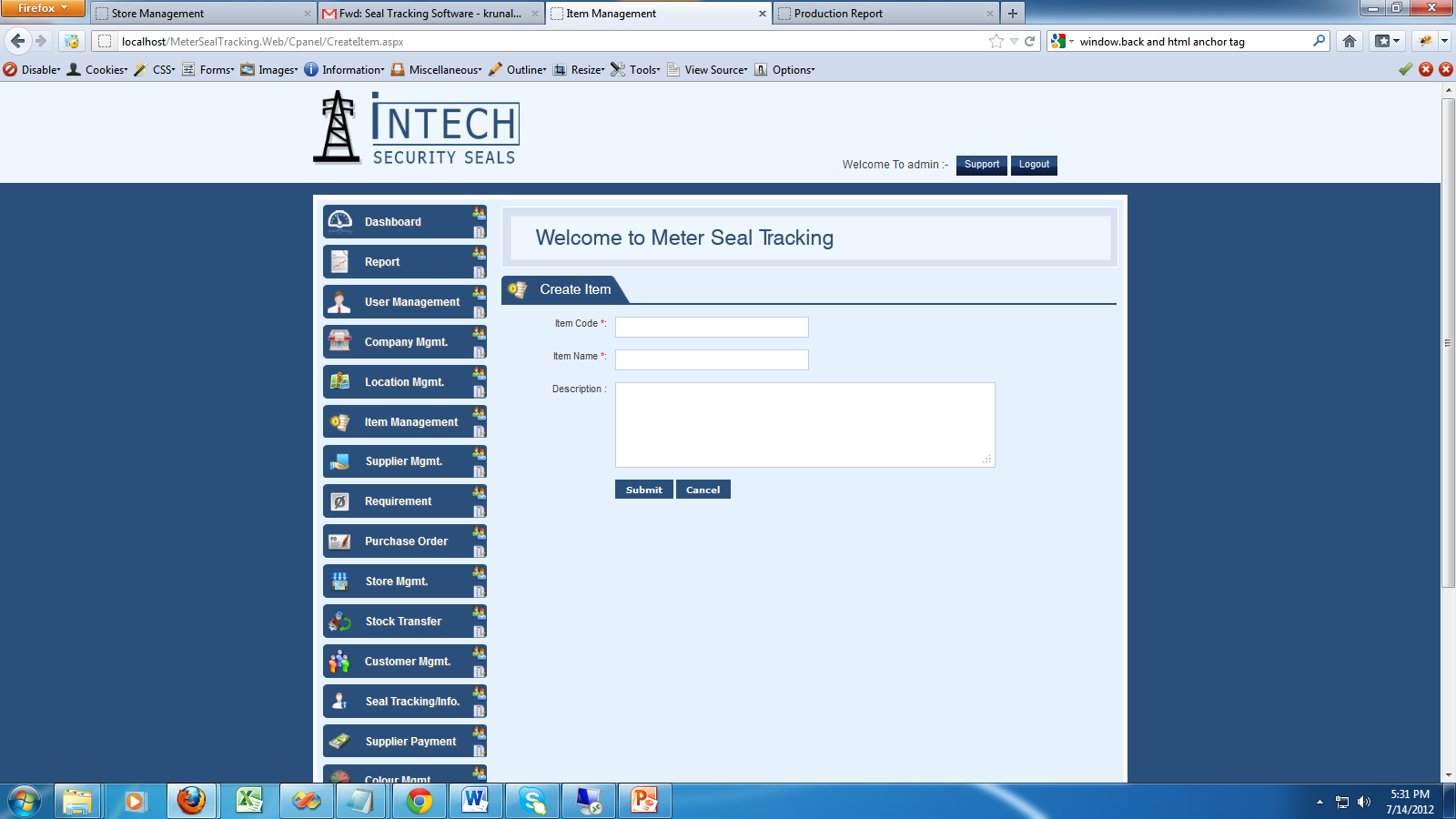 Item Management
You can create a any item like Seal, Wire….Etc
This is use for Inventory System
Admin user or Other Manager can track regarding the item like seal, wire and etc…
Also User can enter the Previous Stock regarding the Item
Also You can Import the date using excel file
Add Item stock
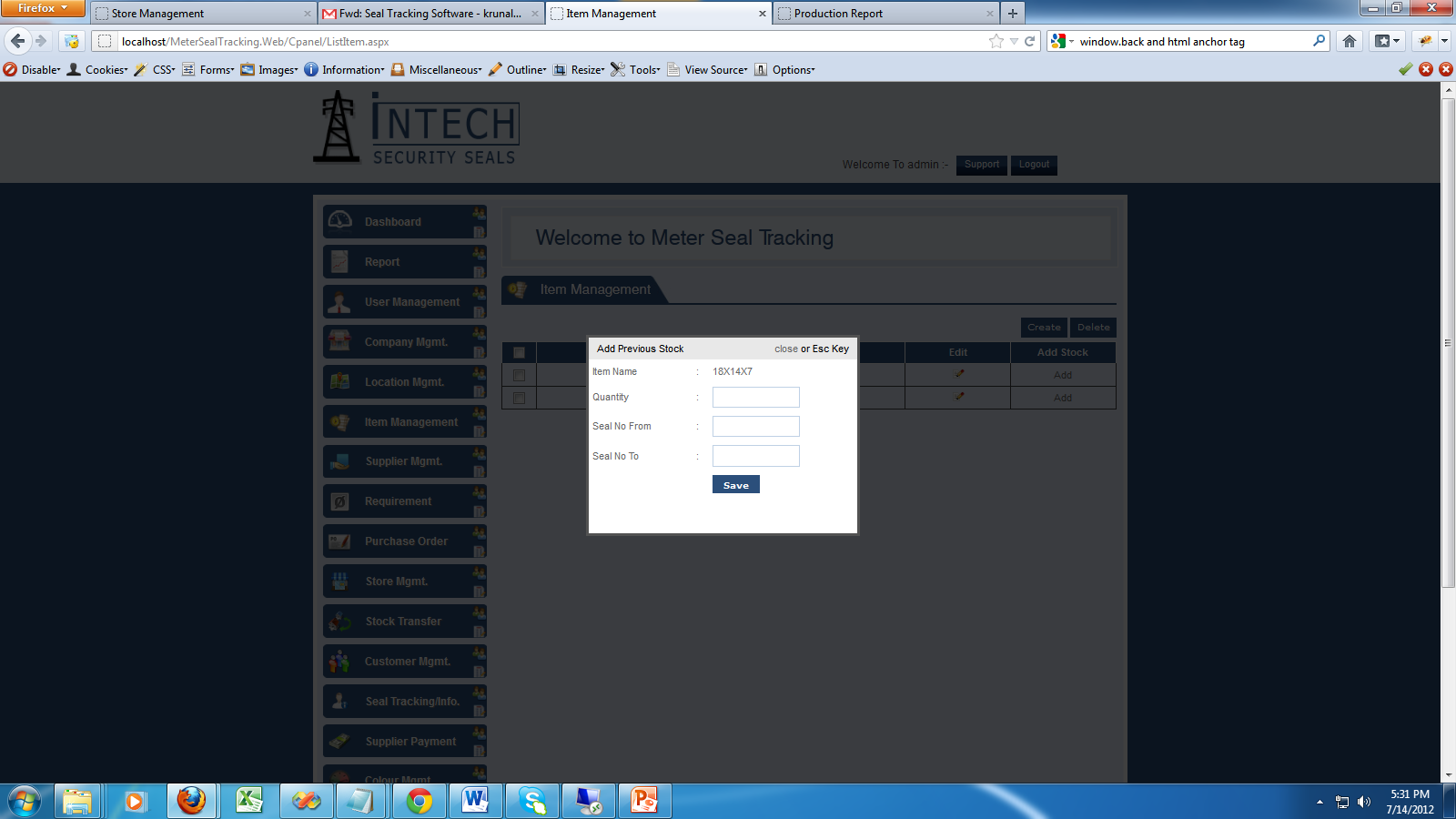 Supplier Management
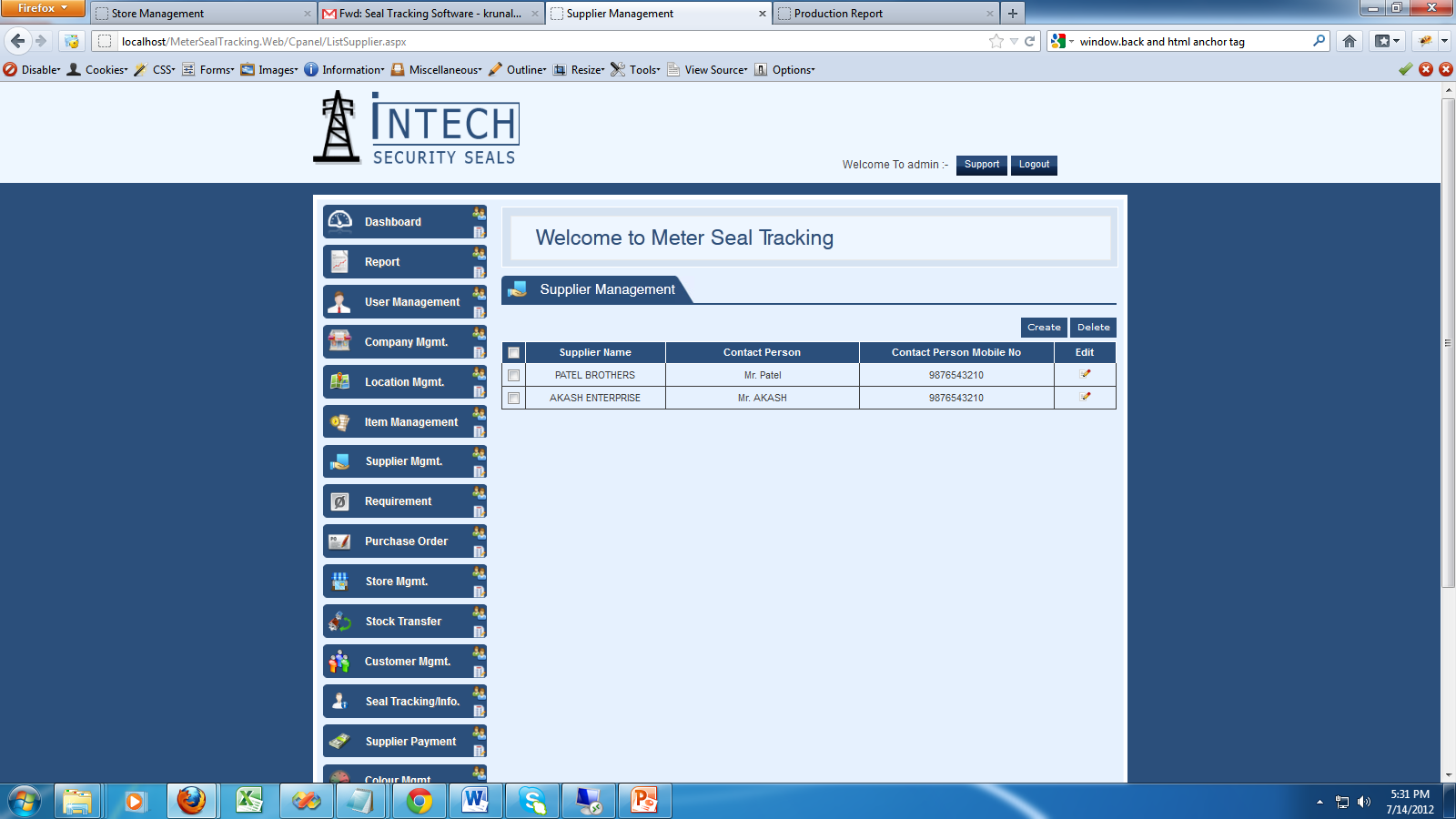 Create a Supplier Detail
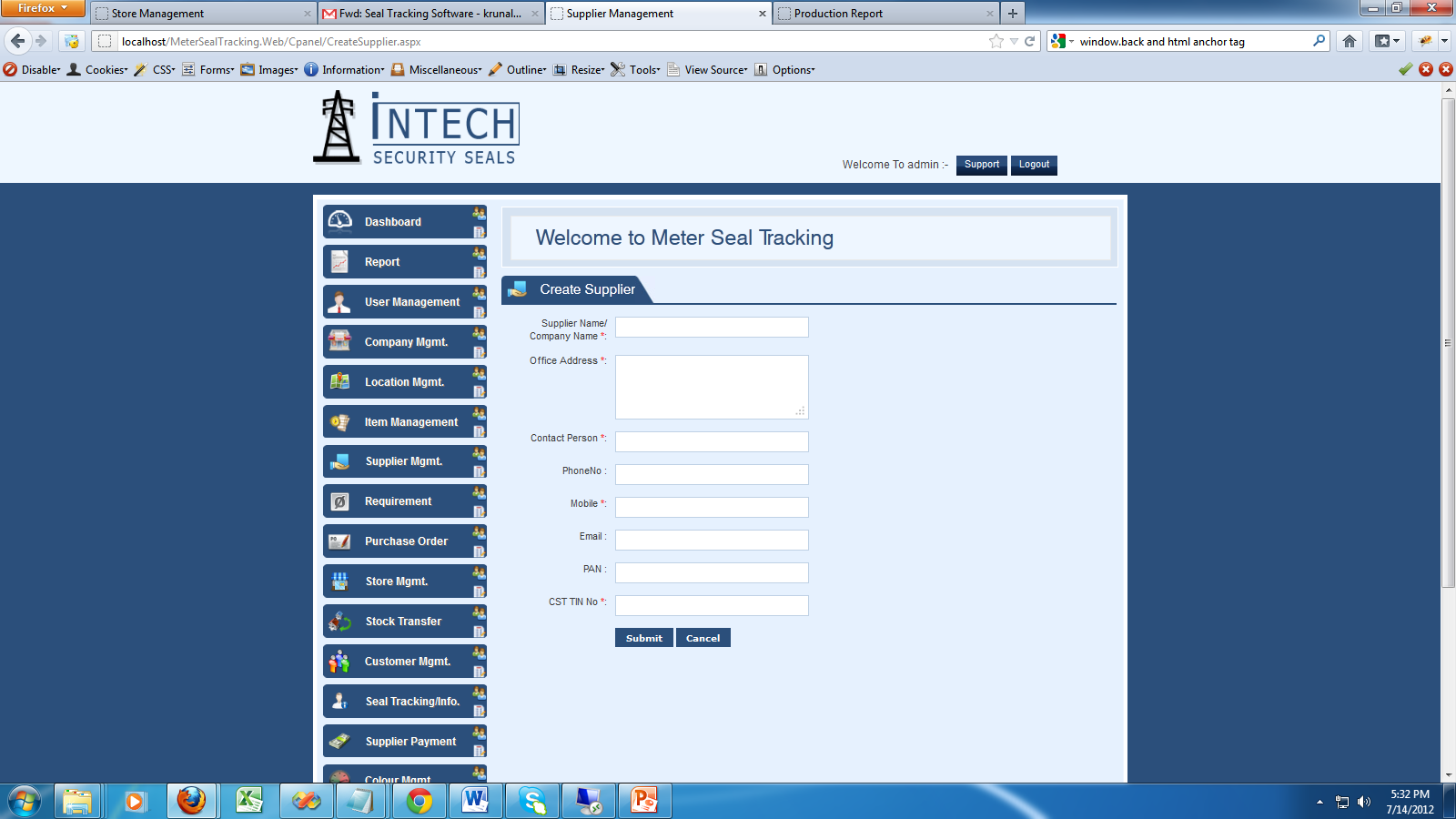 Supplier Detail
You can Maintain your Supplier Detail
You can also take a print out and check it any time.
Requirement Management
Create a new Requirement
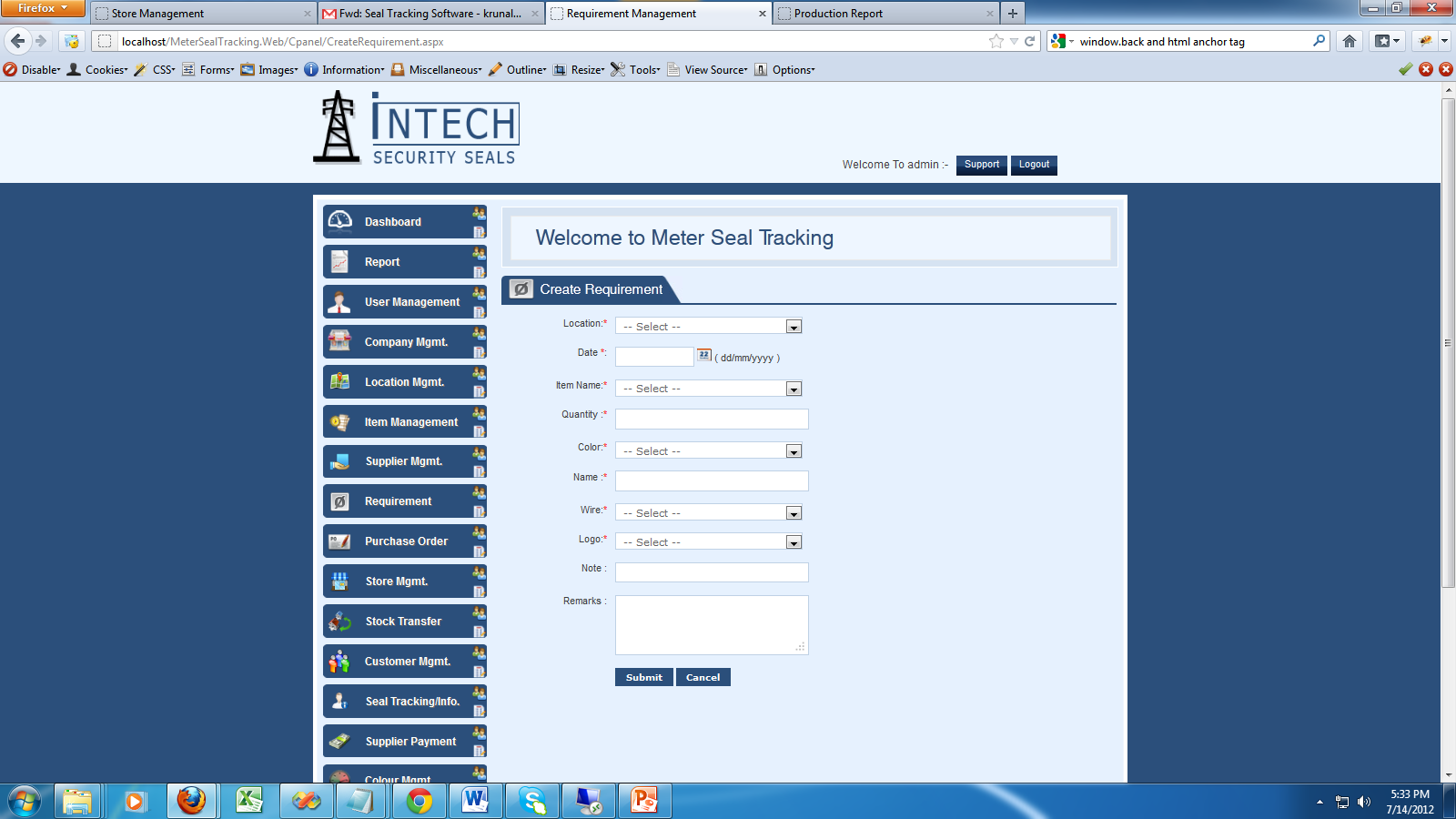 Requirement
Location wise create a requirement regarding the material like seal and other items
Admin User or manager can view the requirement and approve it
Manager can generate the Purchase Order base on requirement and assign to any supplier
Also take a print out of Requirement and export in excel
Purchase Order (PO)
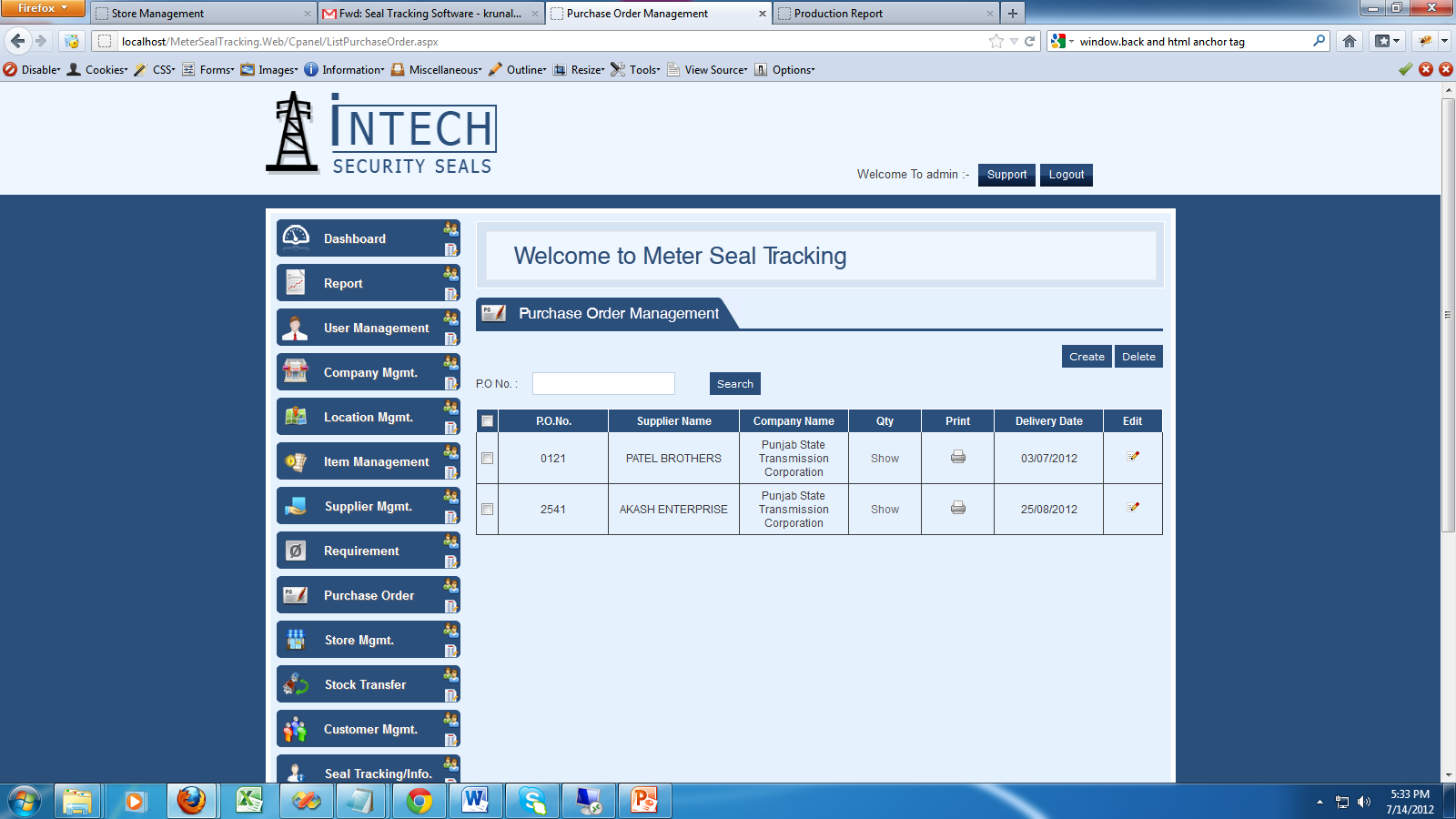 Create a new Purchase Order
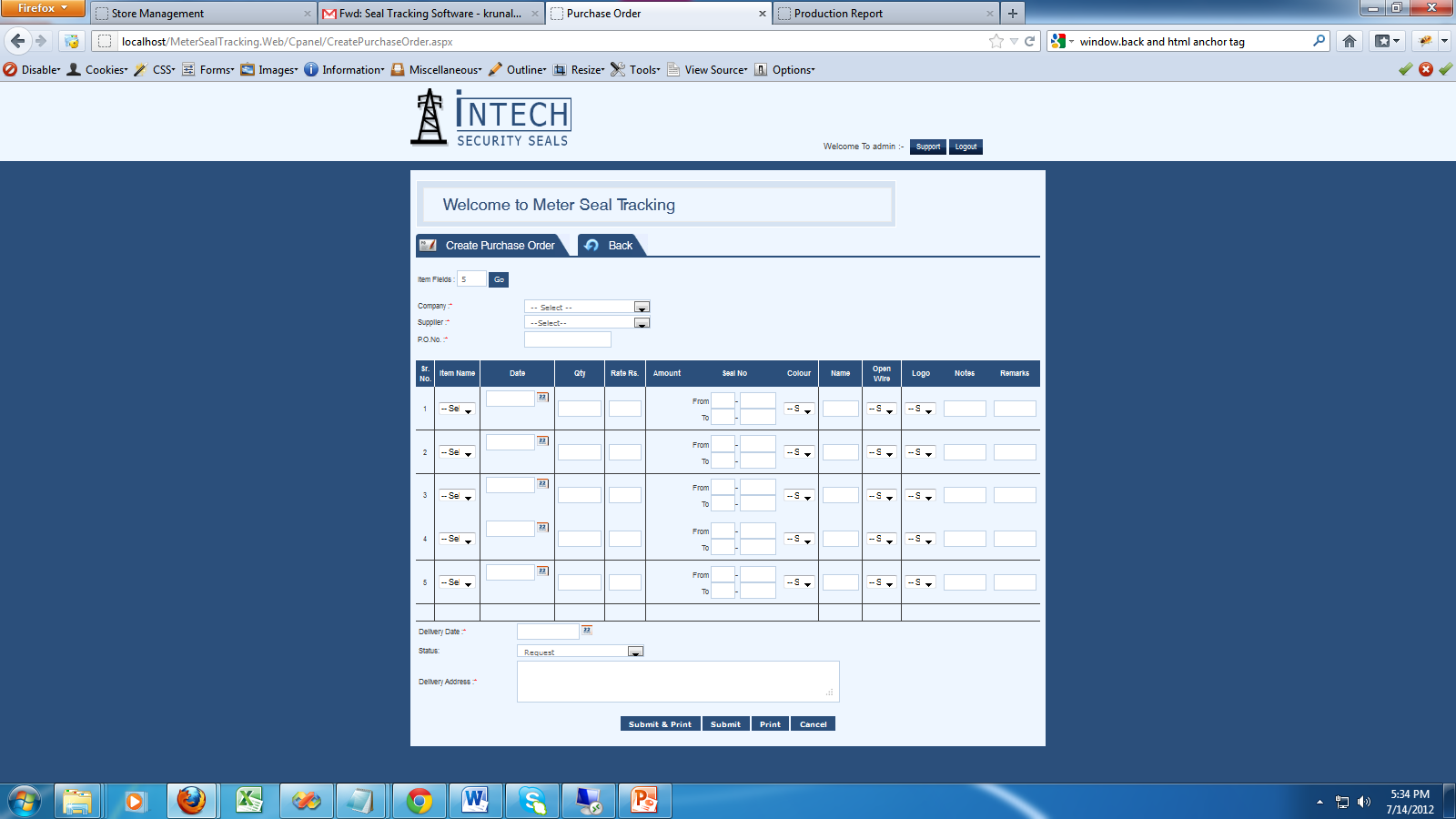 Purchase Order
Purchase Order
User can create a PO base on requirement and take a print out on latter pad and also in simple paper
Admin User can see the PO (Purchase Order) detail and edit it and approve it
Print out and export to excel also possible.
Admin User also see the using his Phone and laptop
Purchase Order Detail
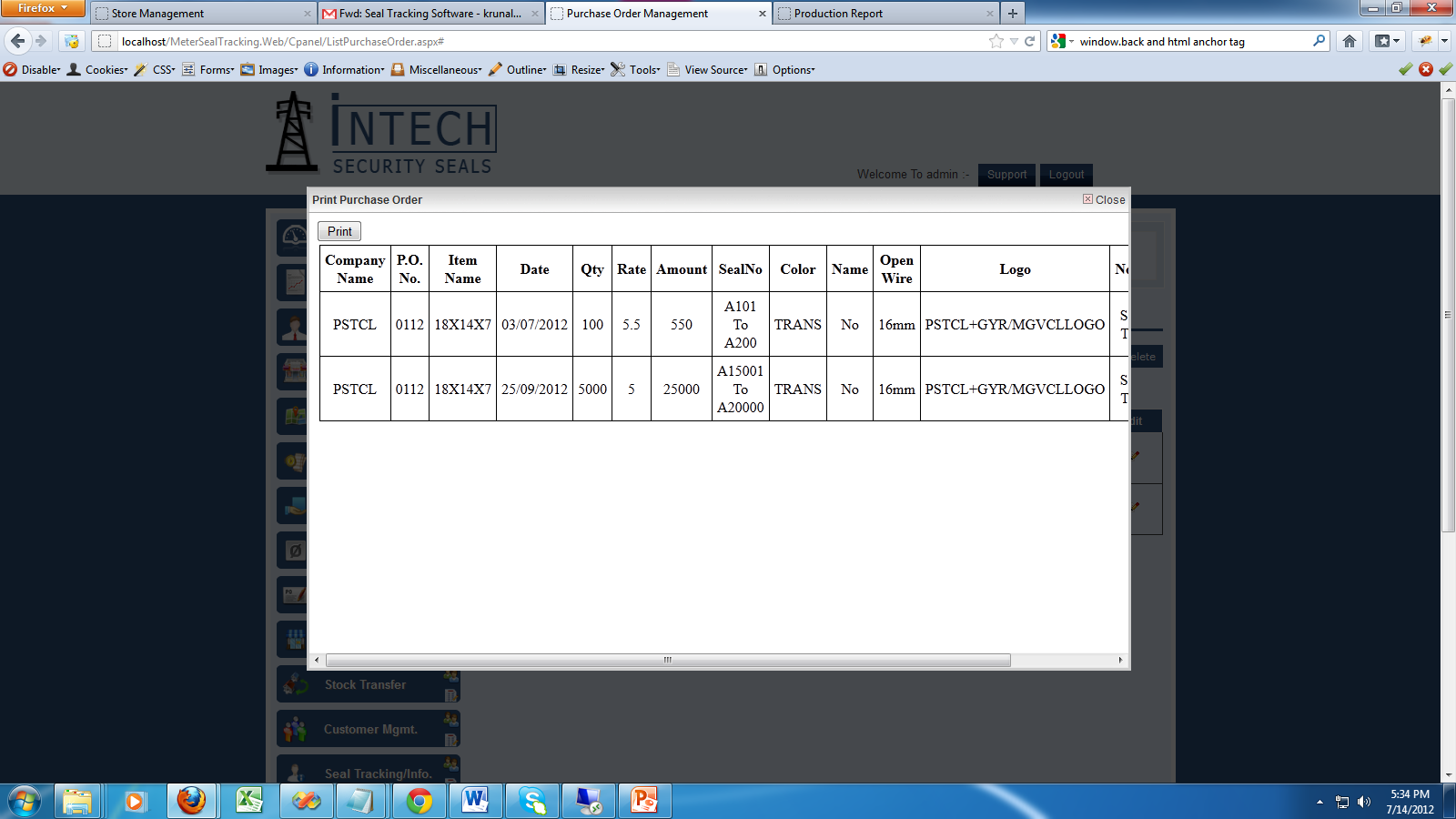 Store Management
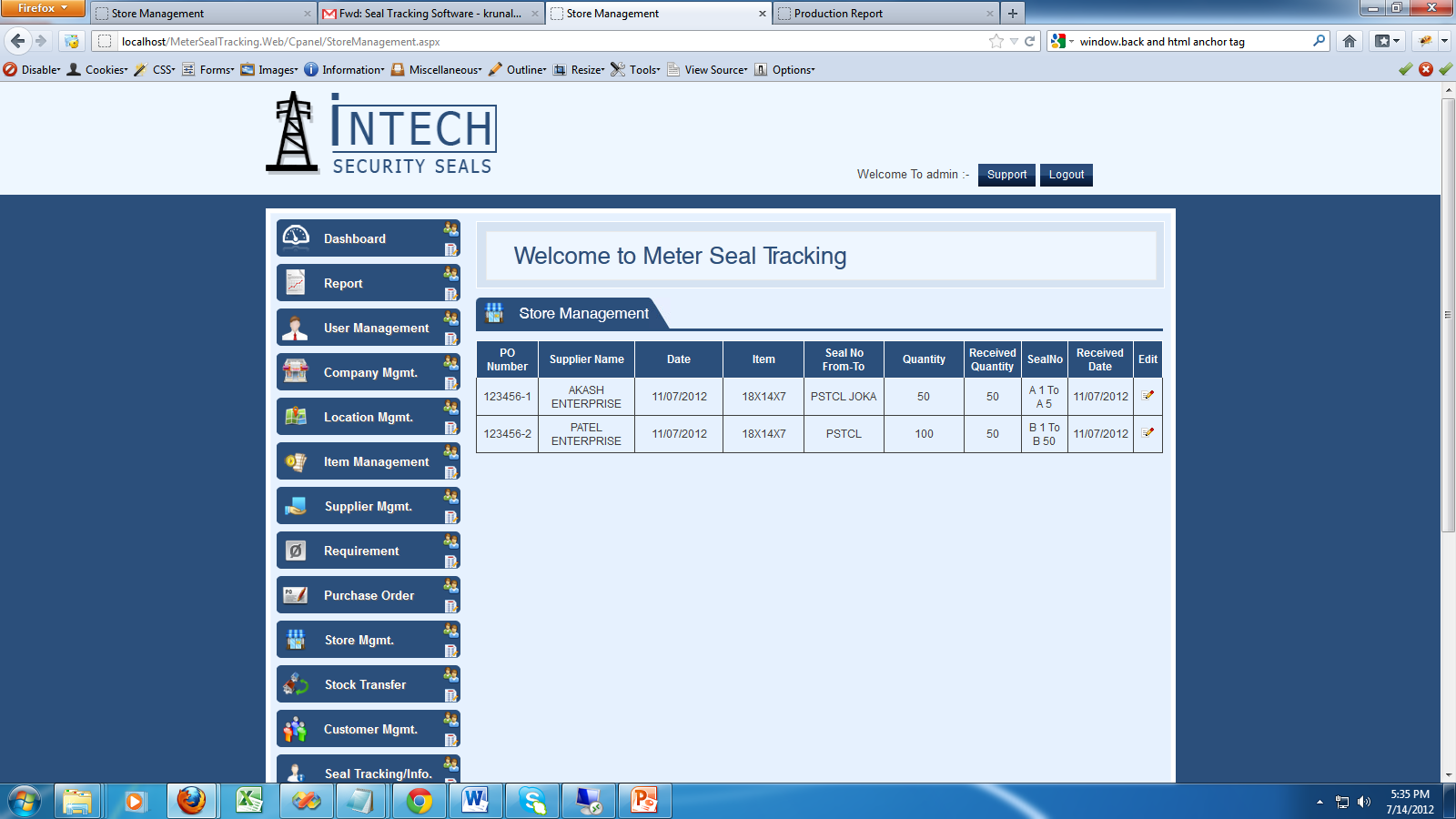 Edit Store Management
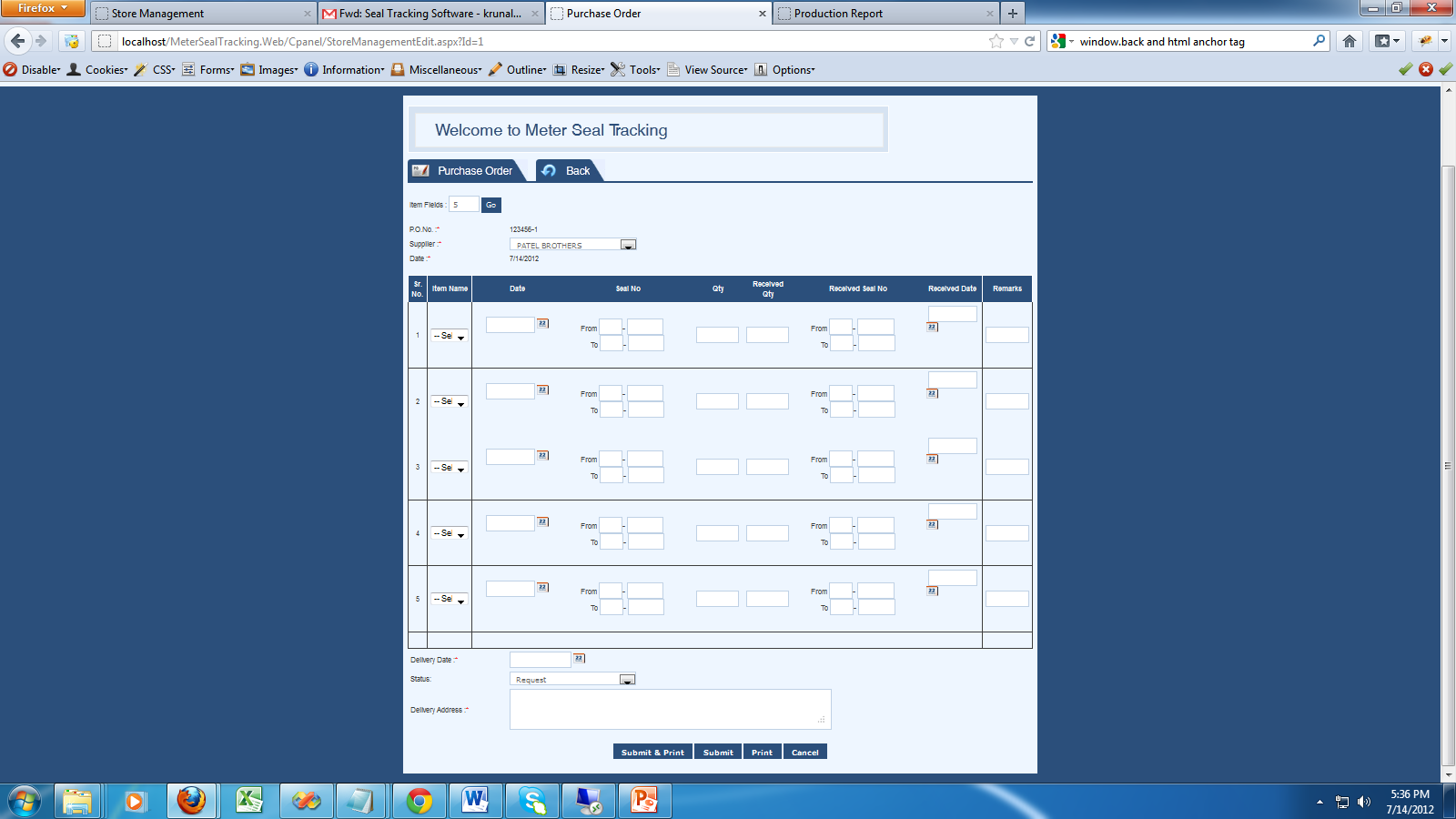 Store Management
User can enter the receive Quantity and maintain the data regarding received QTY. Which is given by supplier
Admin User can check any time regarding Stock Detail also display in Dashboard.
Stock Transfer
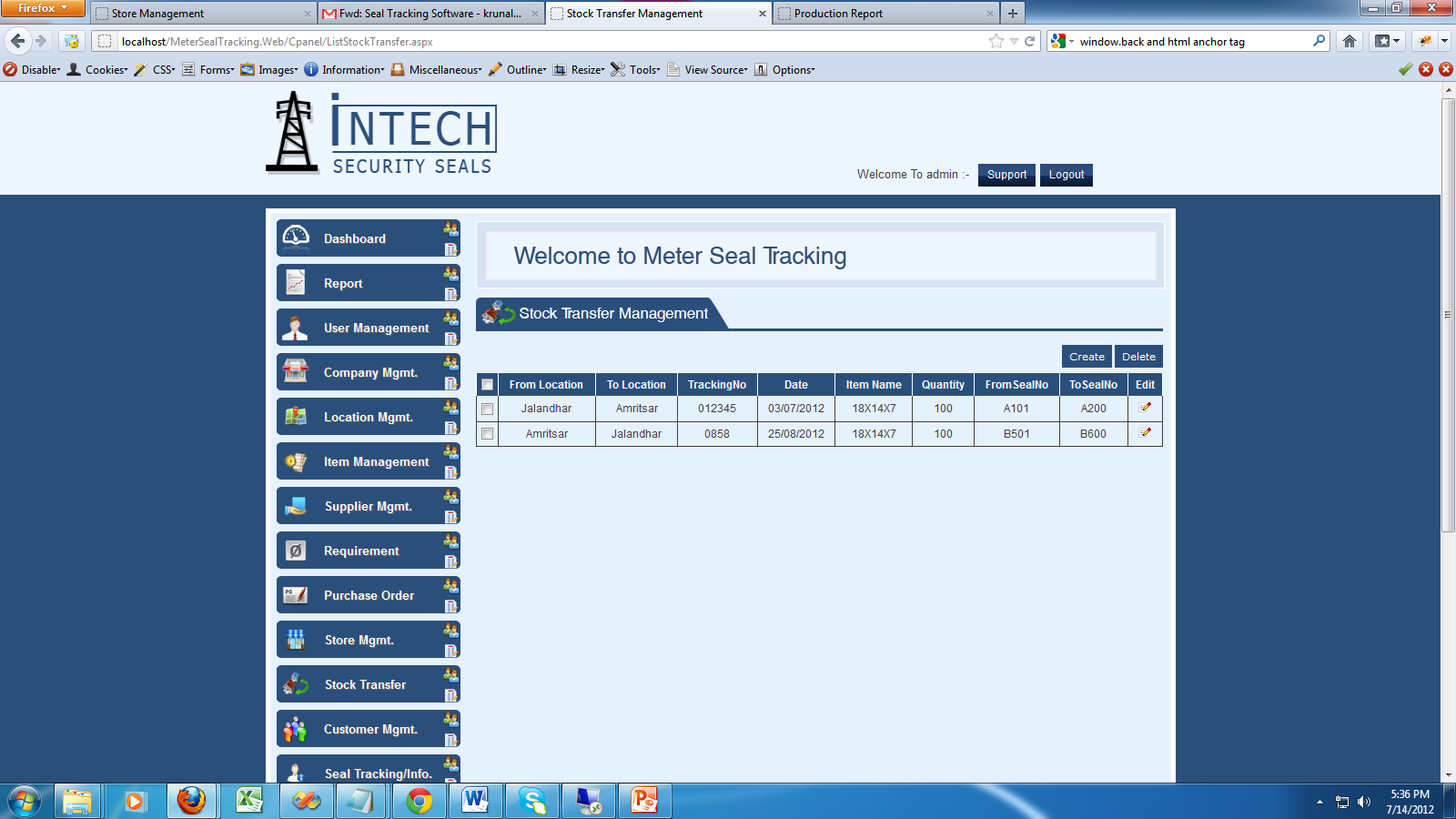 Stock Transfer Detail
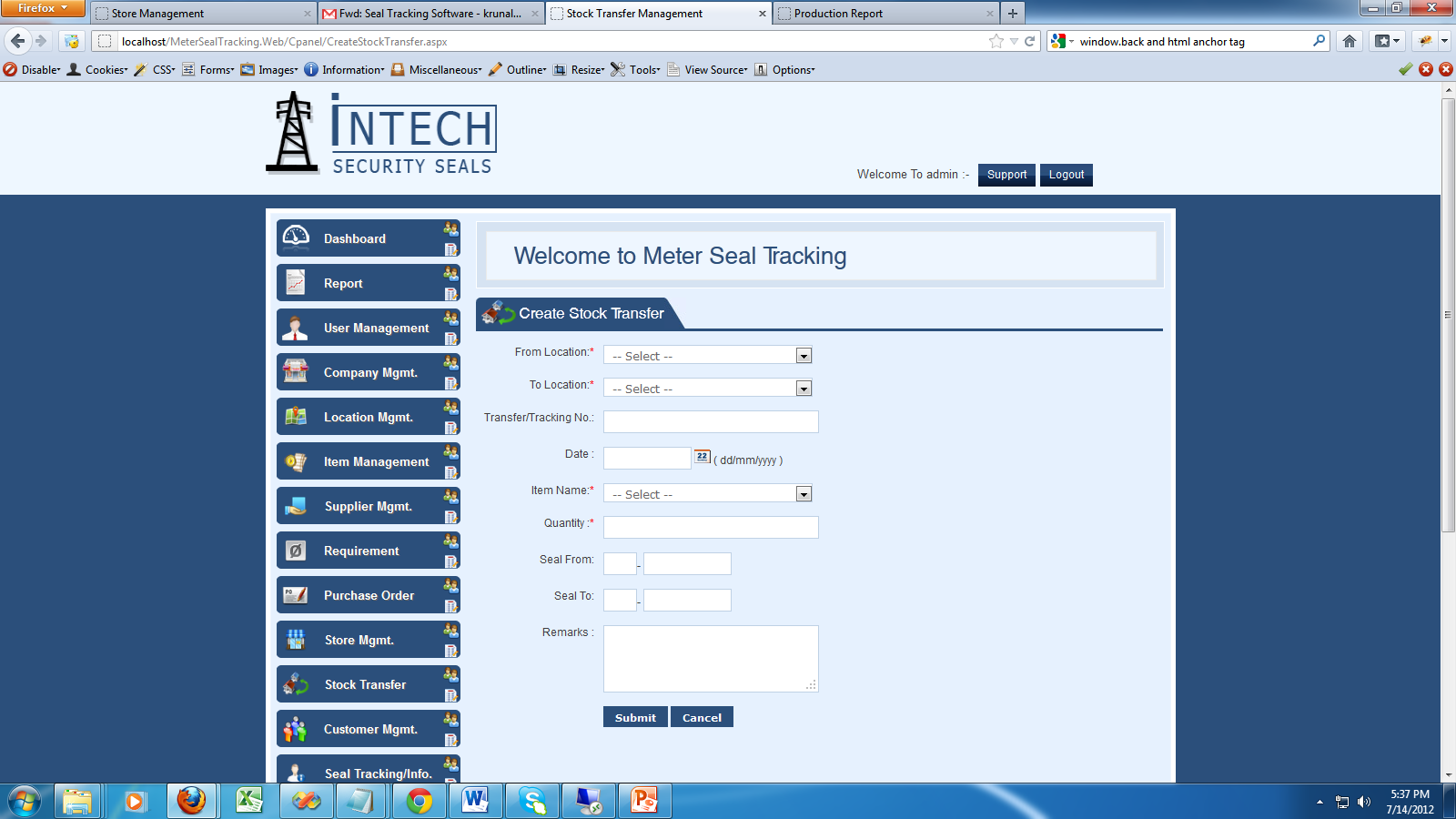 Stock Transfer
Transfer seal one location to another location. Admin User can maintain the stock and get a proper information regarding seal.
Customer Management
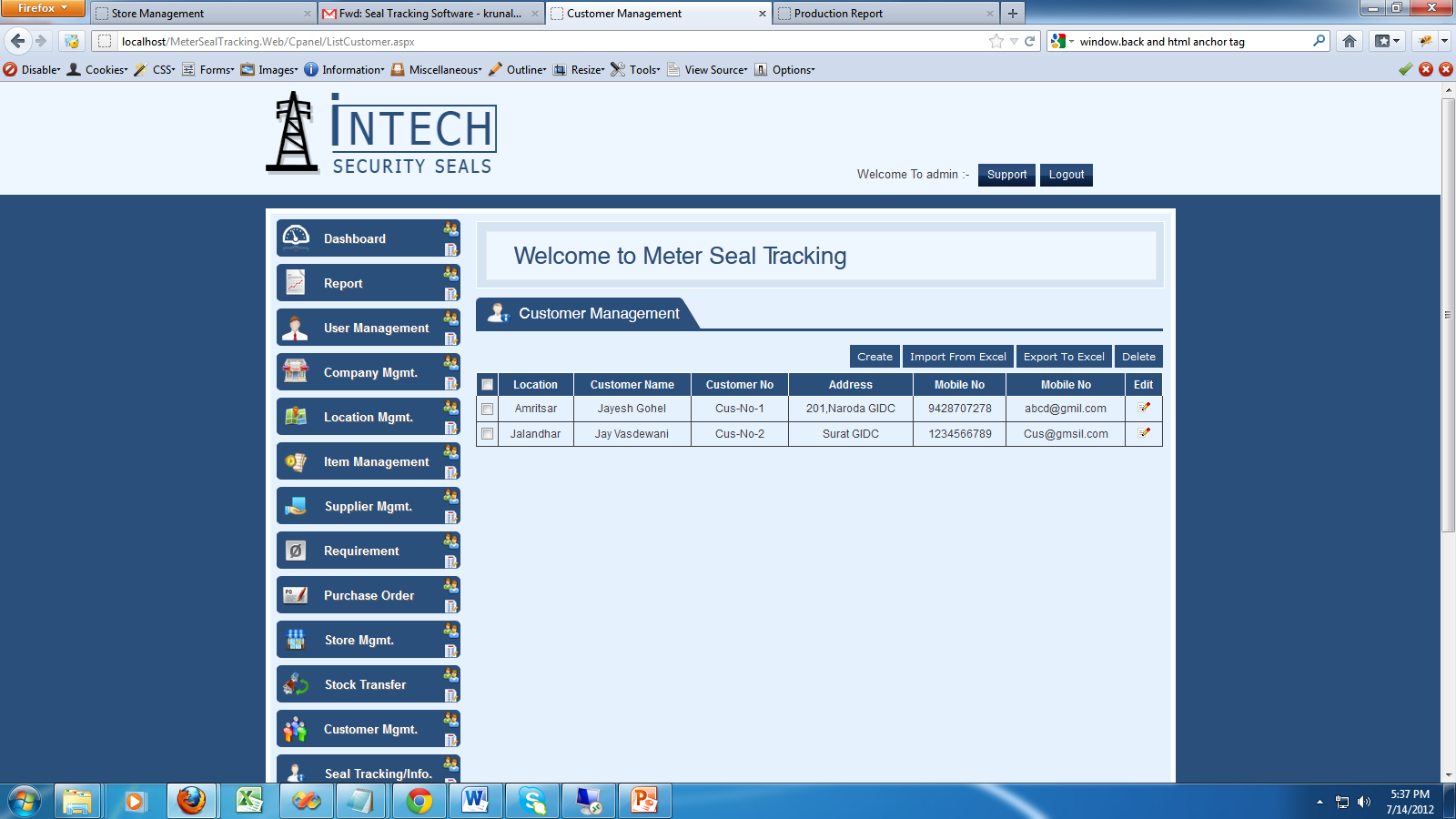 Create  a new Customer
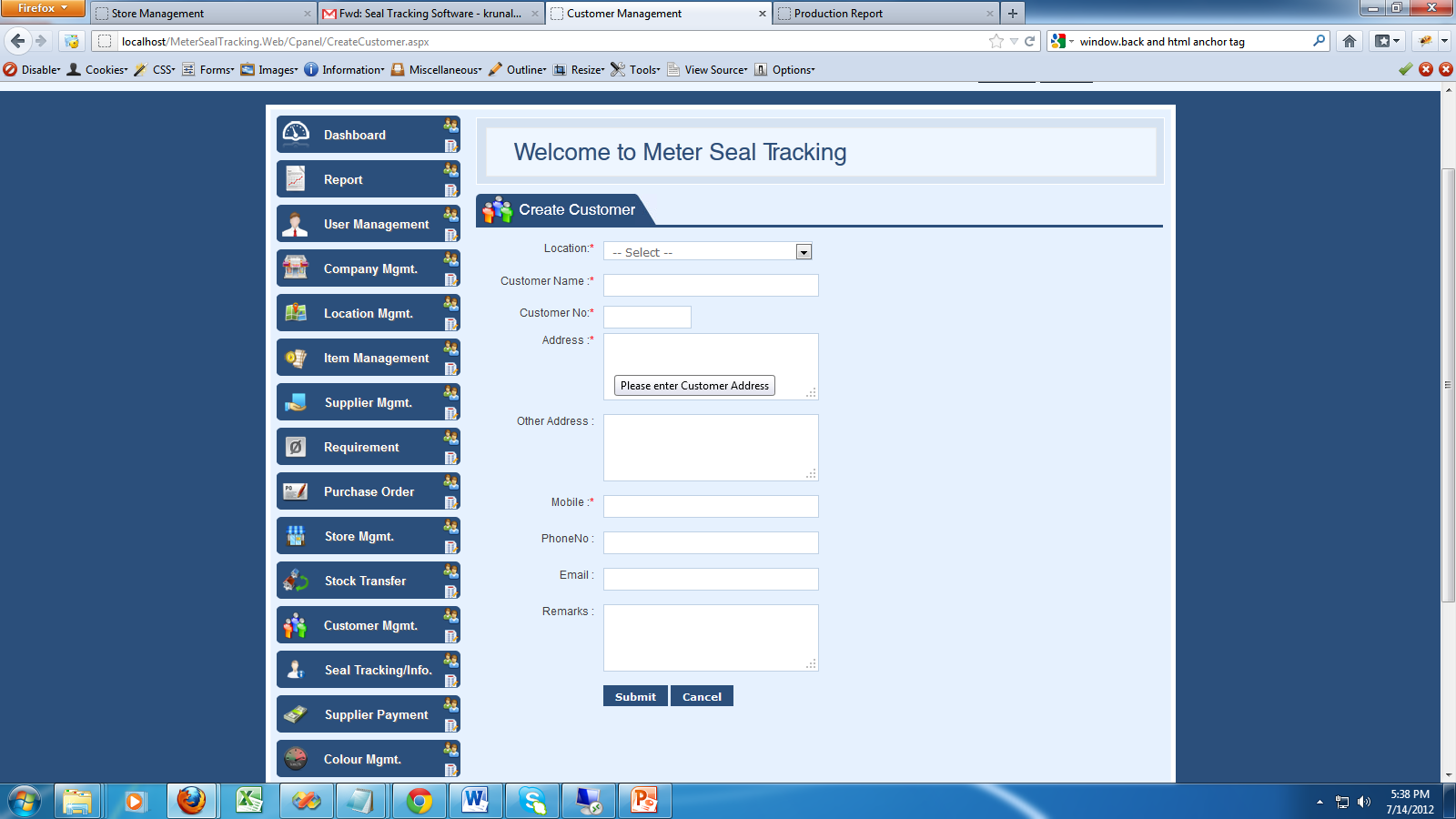 Customer Detail
Create a customer detail. This is a master regarding Customer as per Location wise.
We can import data using excel file
We can export data in excel.
Seal Tracking Information
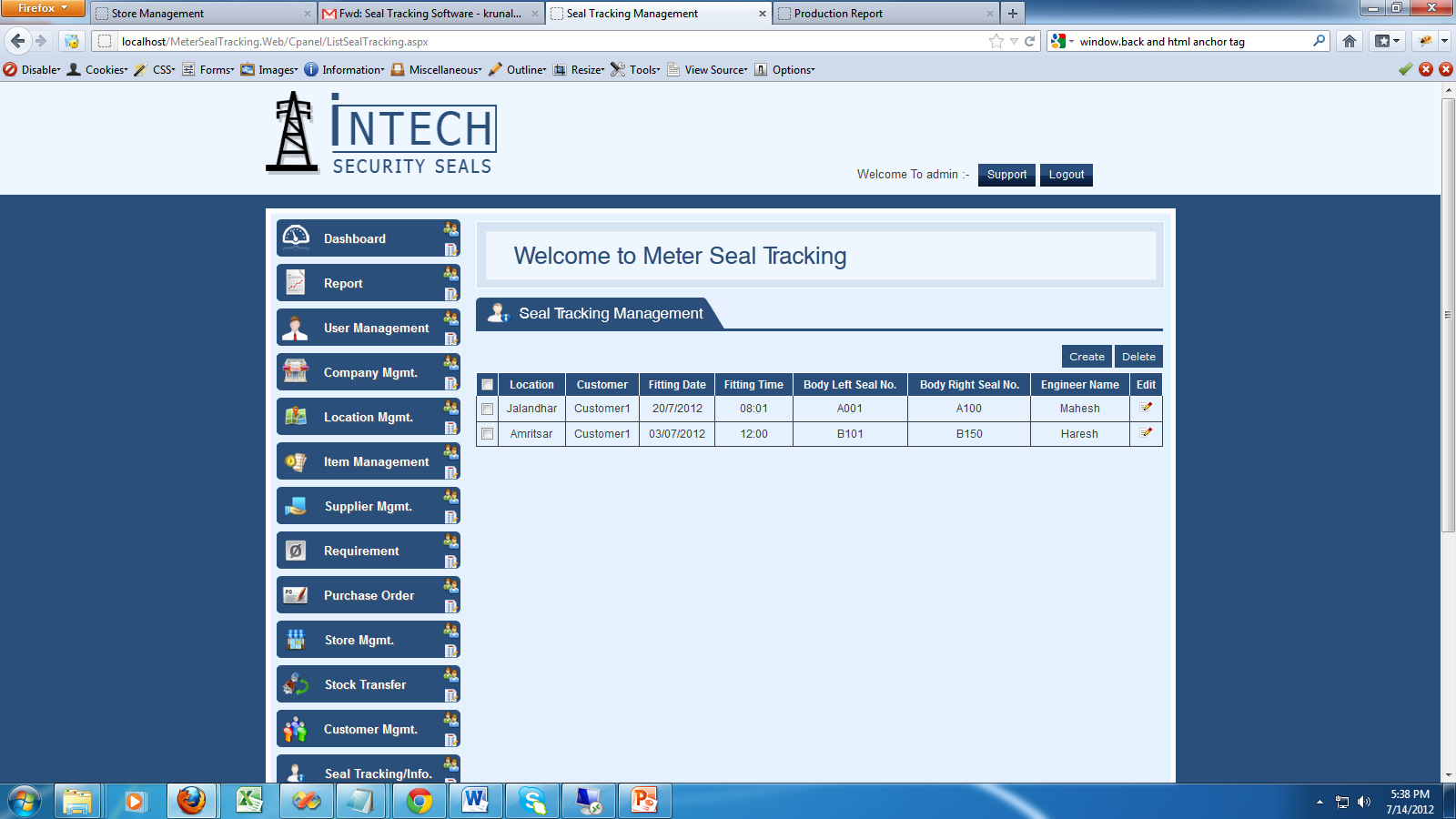 Create Seal Tracking
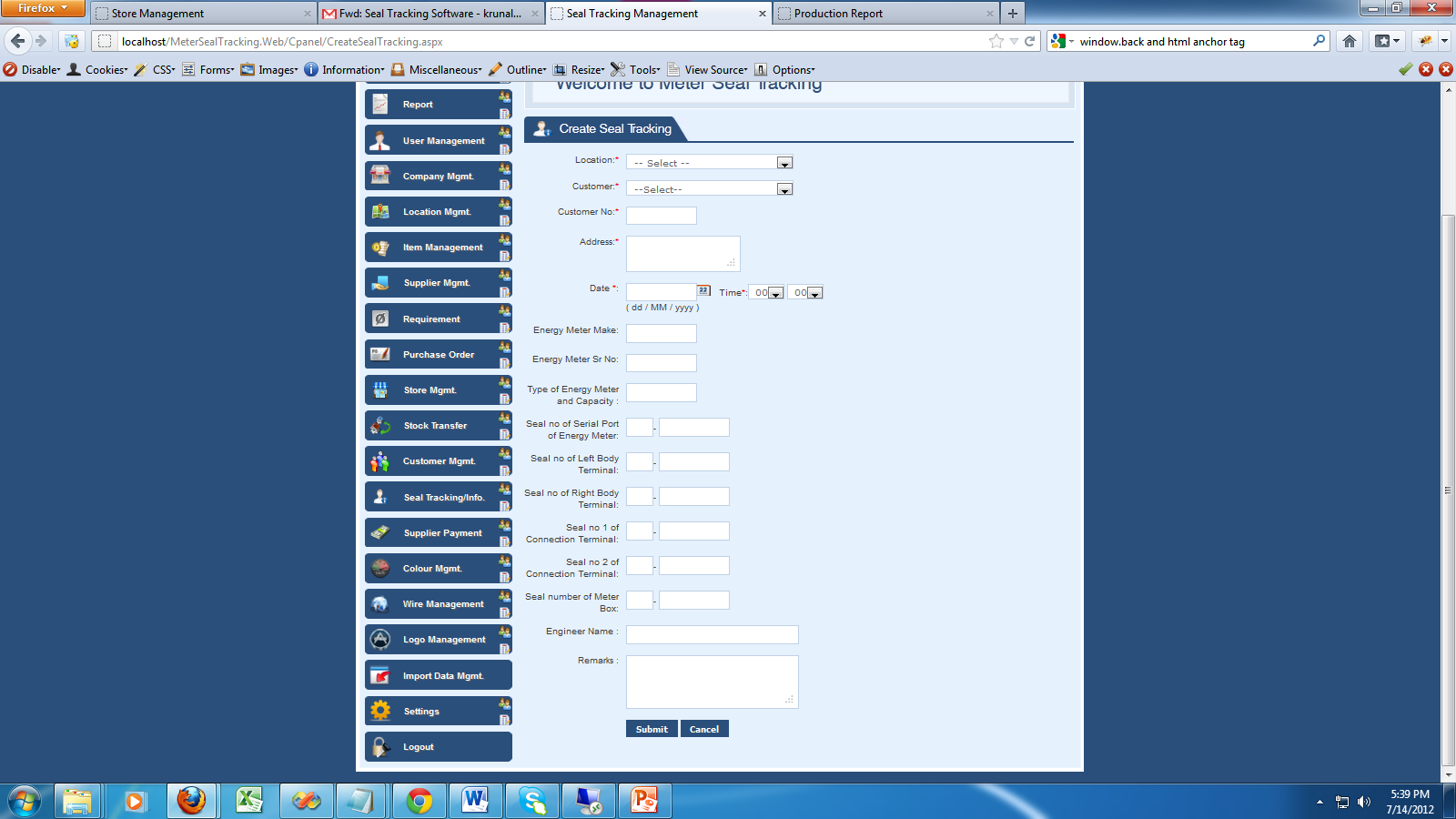 Meter Seal Tracking
Enter the detail regarding customer or import the detail of customer..
Enter the detail regarding which seal no attached with which customer and we can track any time.
Also available the report regarding seal detail.
Also display in Dashboard page or summary page.
Supplier Payment Management
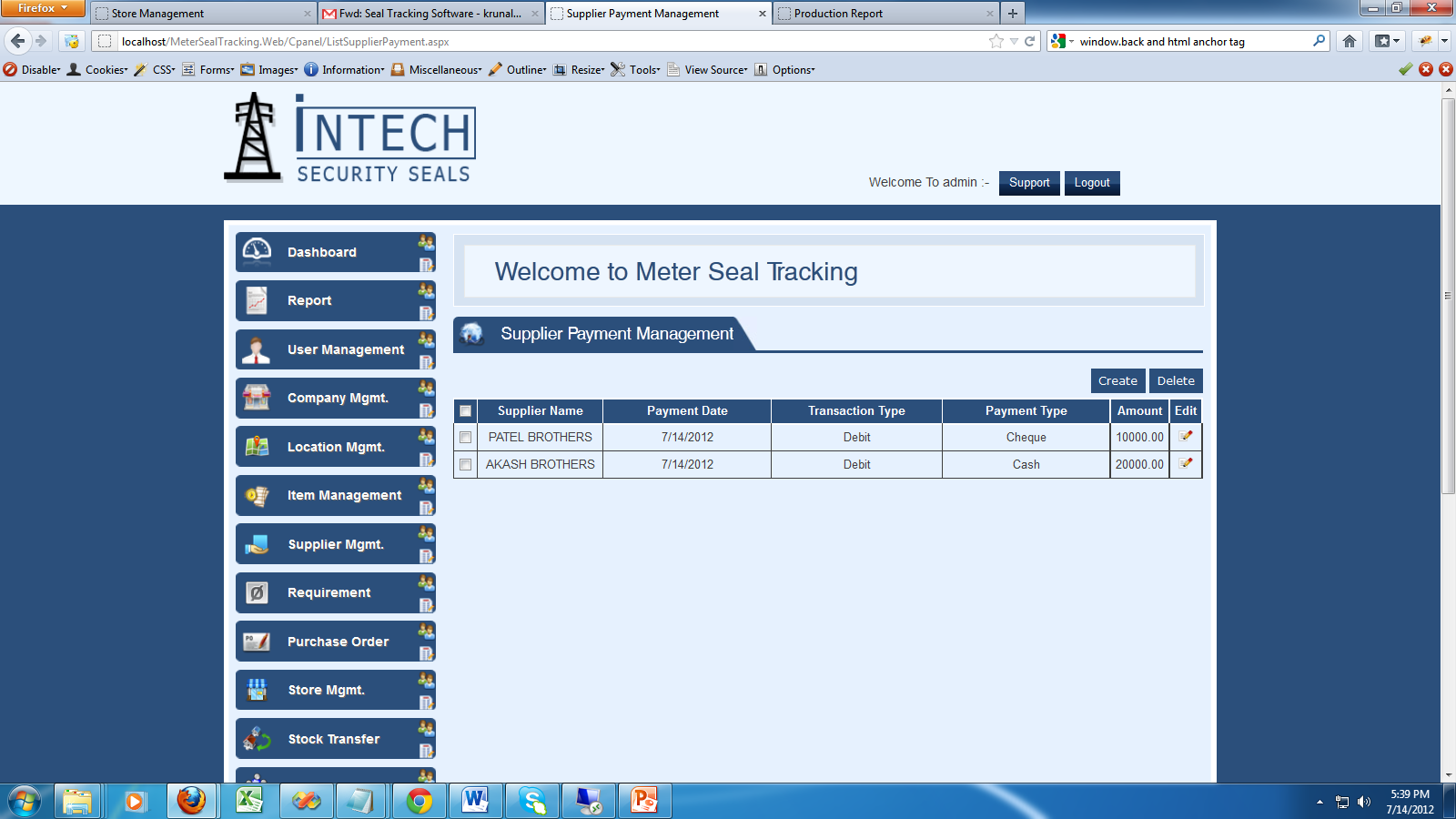 Create Supplier Payment
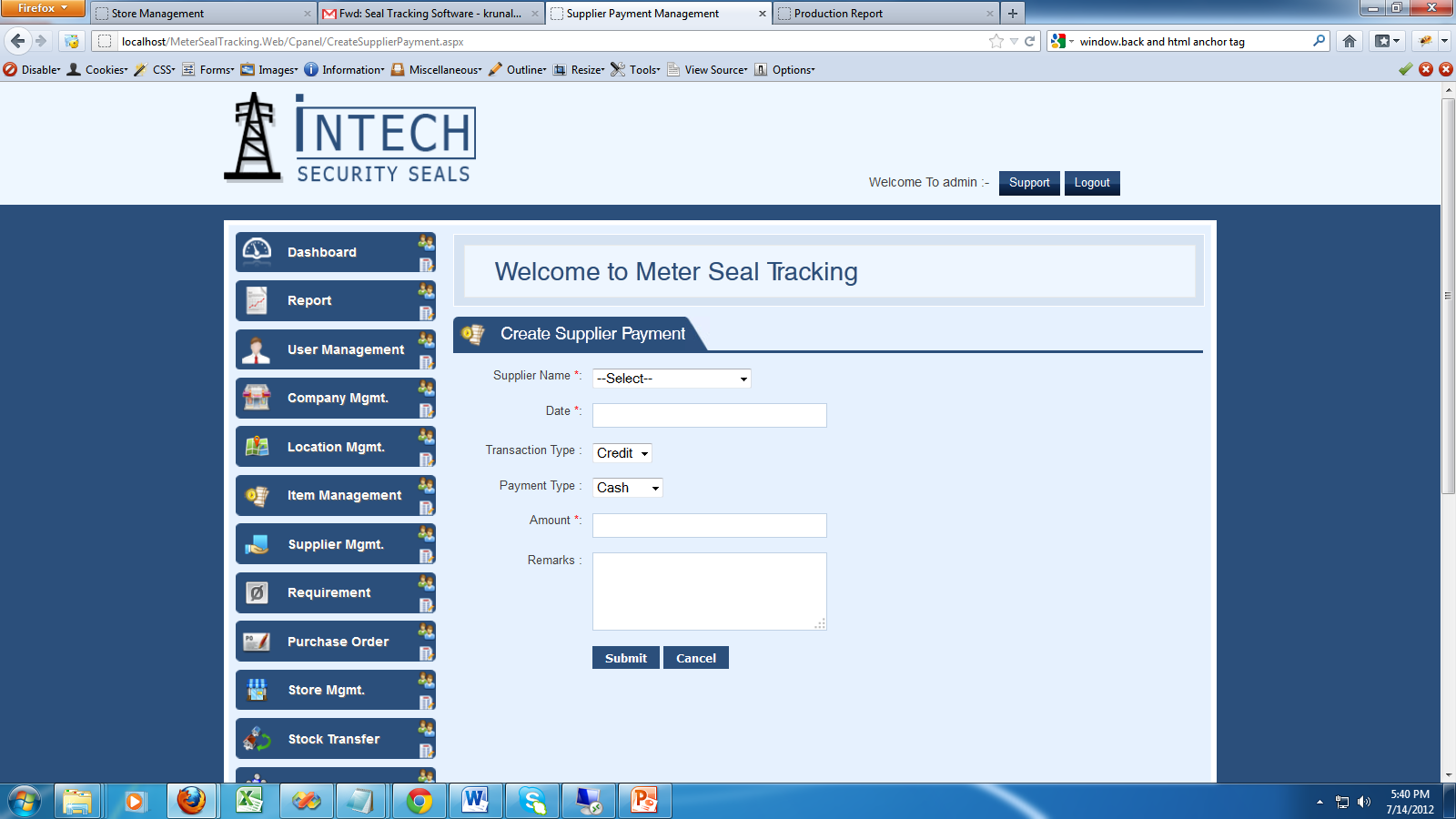 Supplier Payment Detail
We can manage the supplier payment detail. So we can get ledger any time of that supplier.
We can also take a print out of it.
We can also export into excel.
Report
Location Wise Seal Stock
Seal Tracking Report
Location Wise Seal Requirement
Received Seal Quantity
Supplier Ledger Report
Customer Report